ΑΣΚΗΣΕΙΣ
ΜΕΡΟΣ Α’
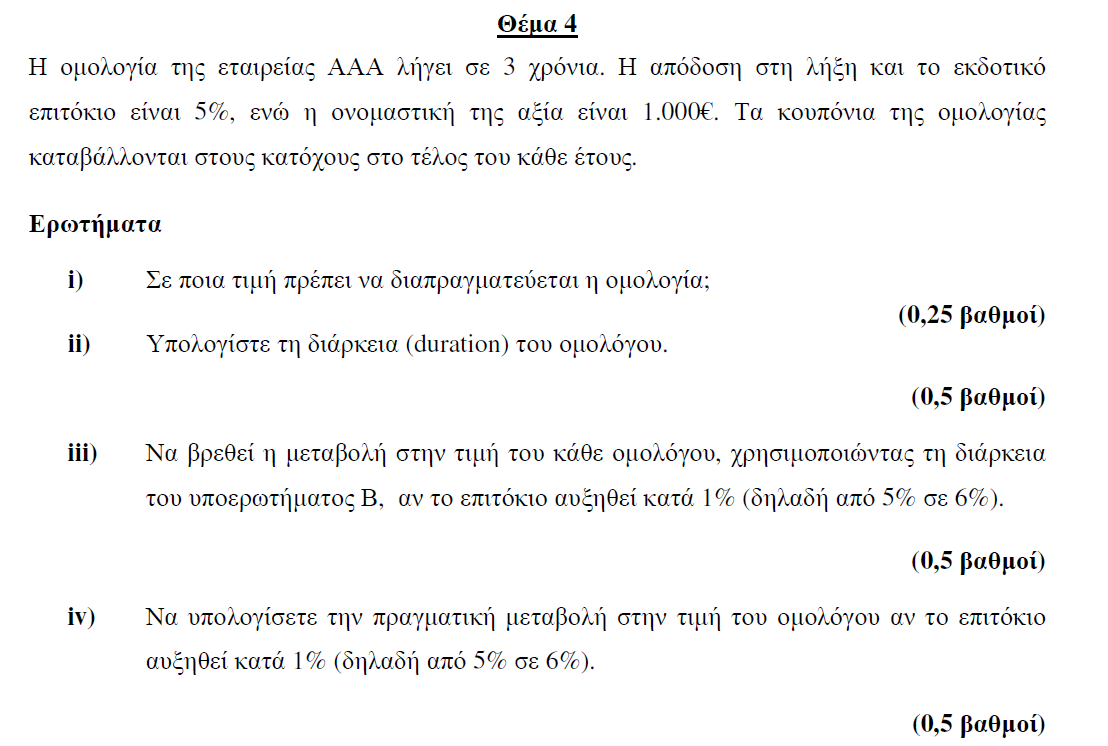 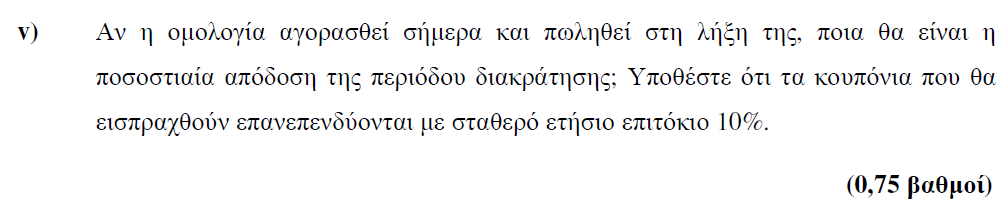 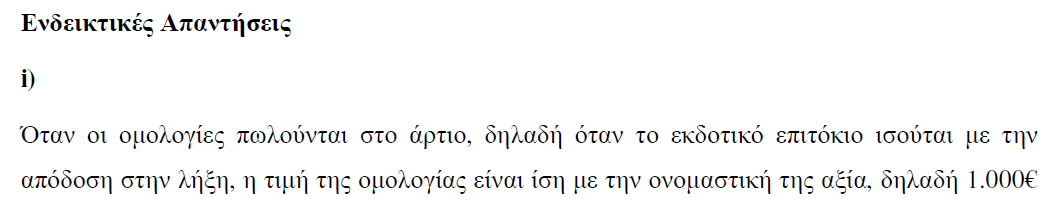 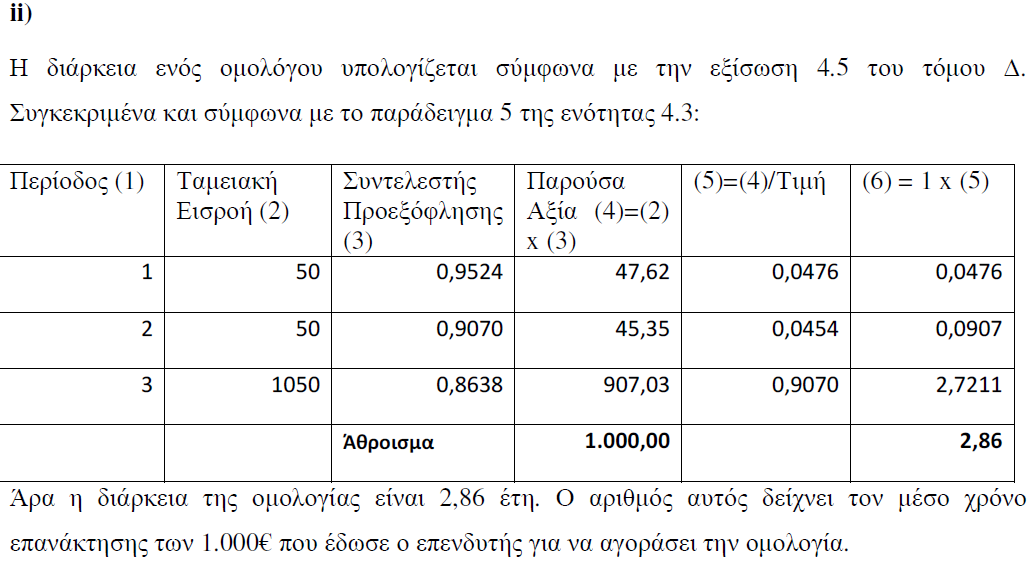 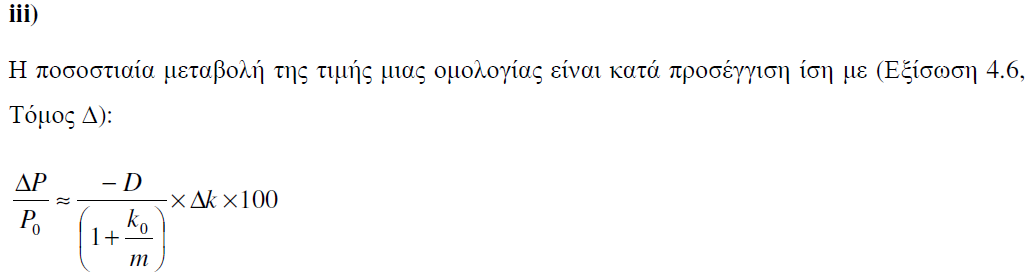 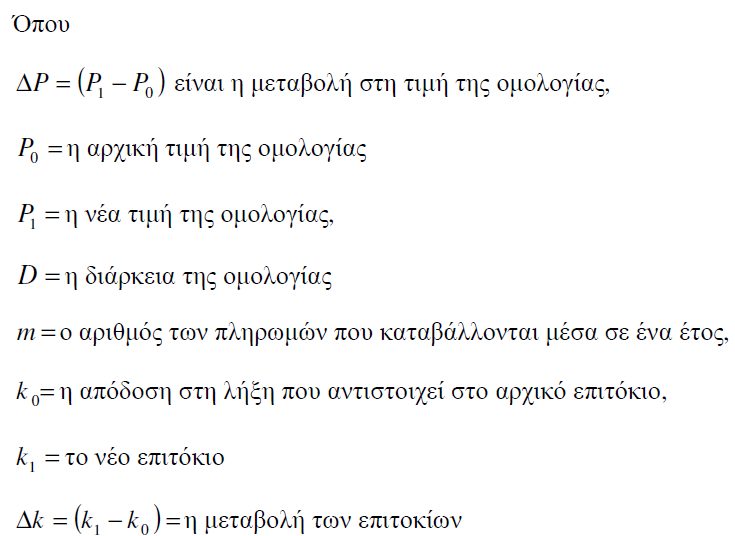 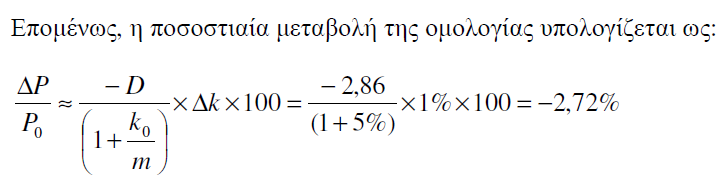 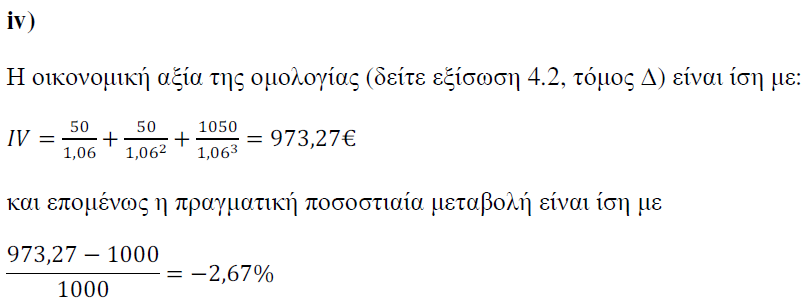 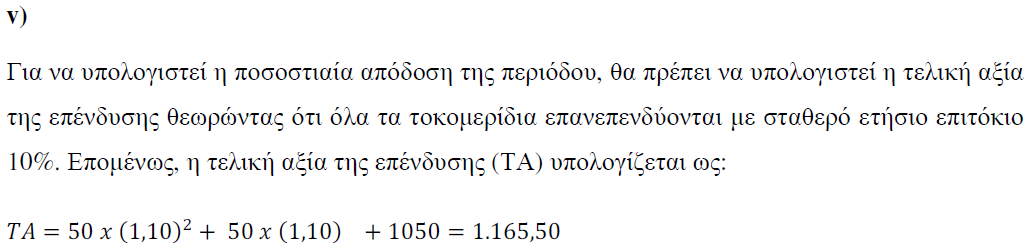 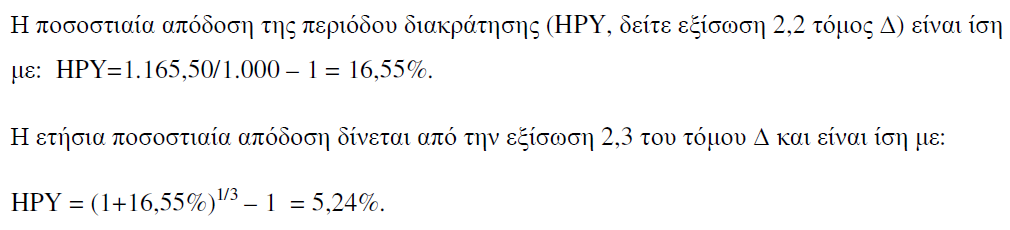 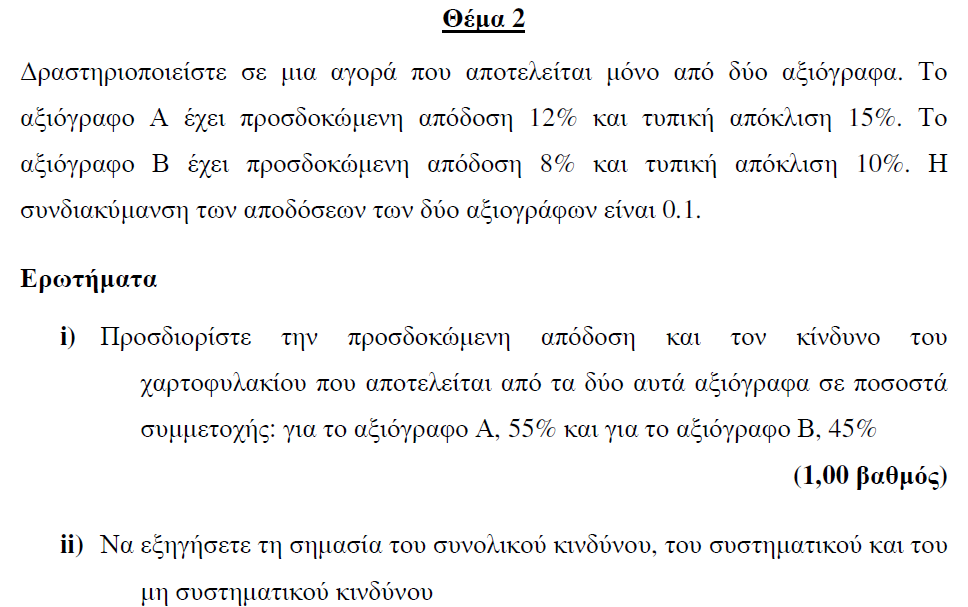 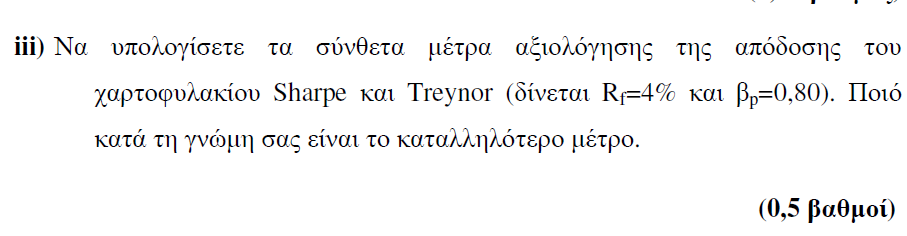 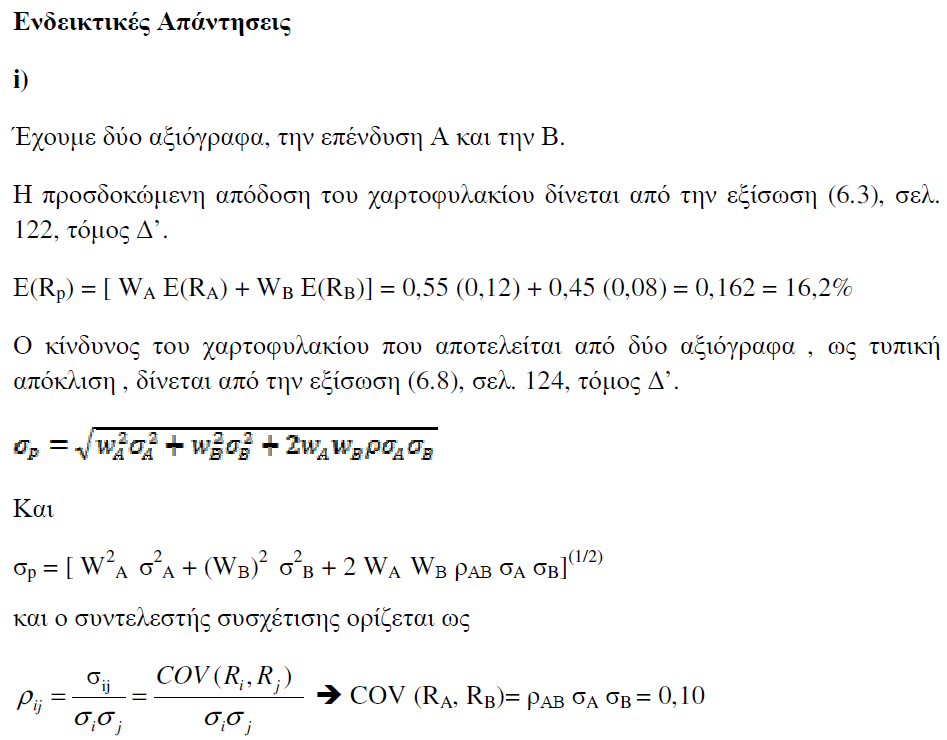 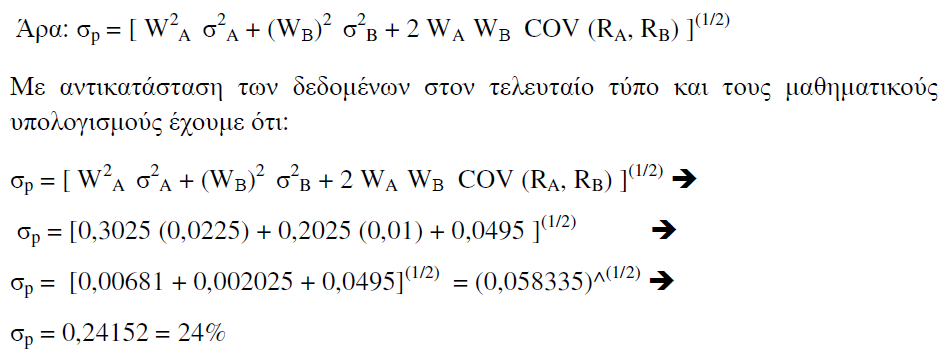 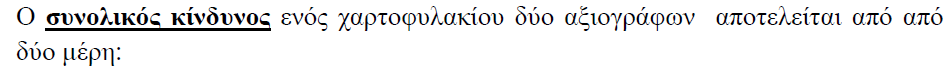 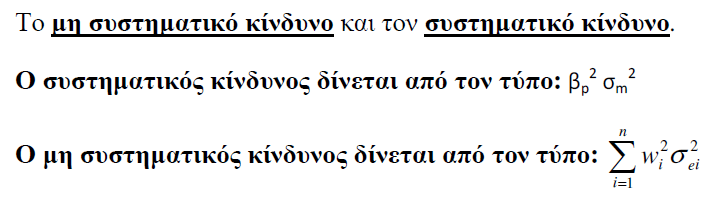 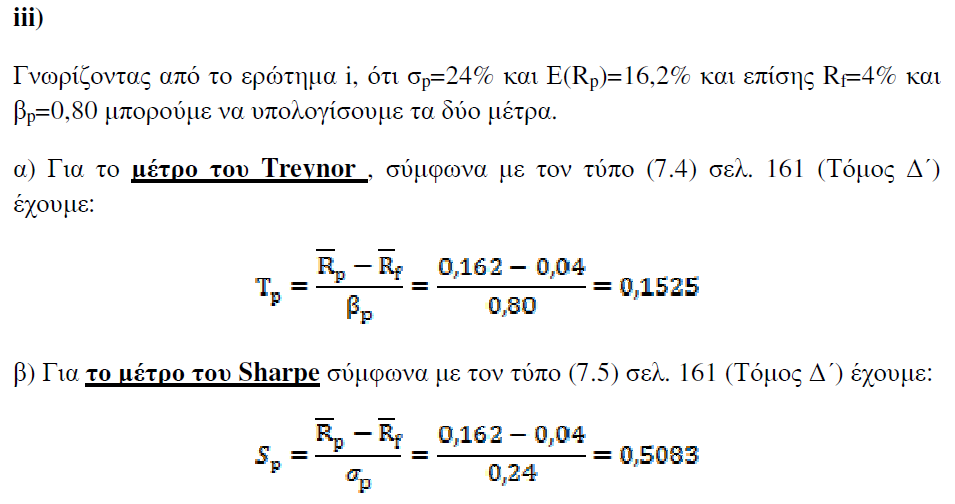 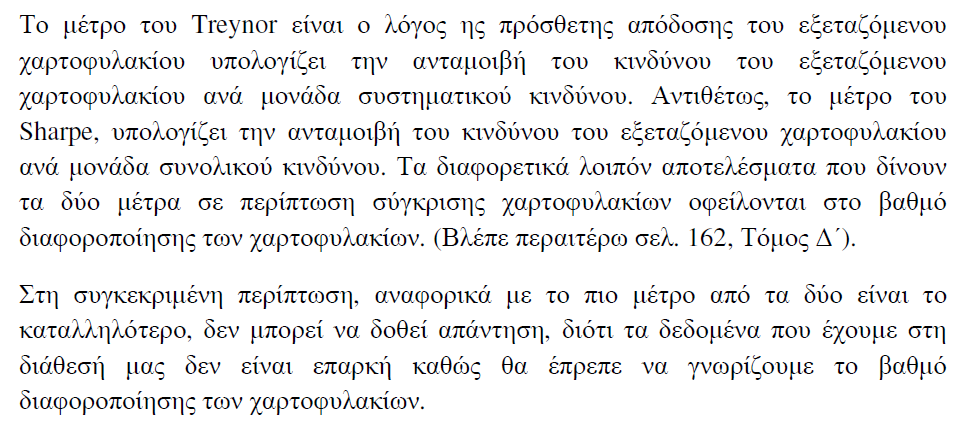 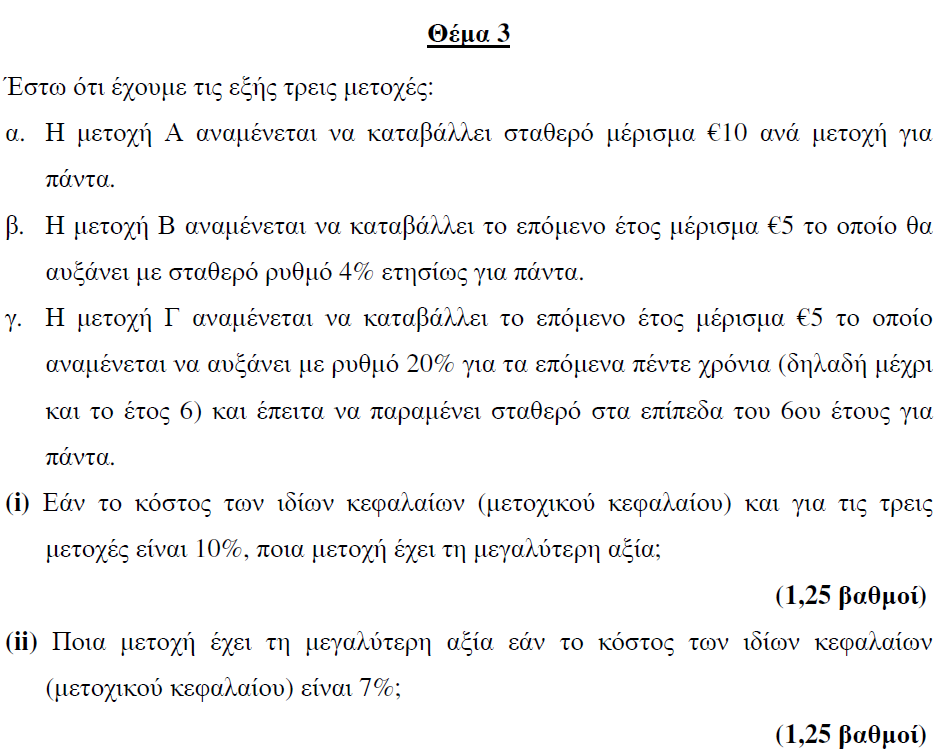 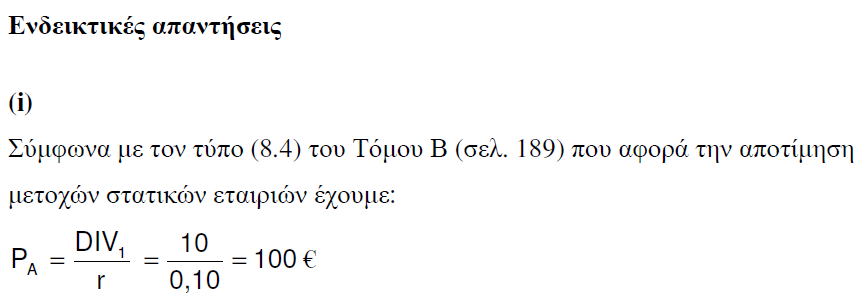 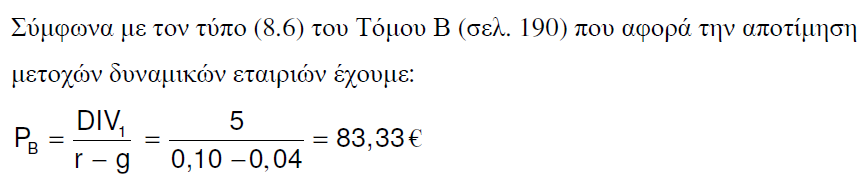 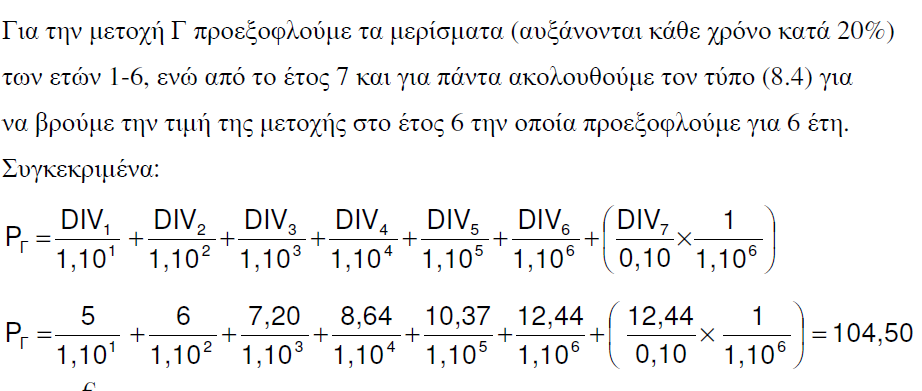 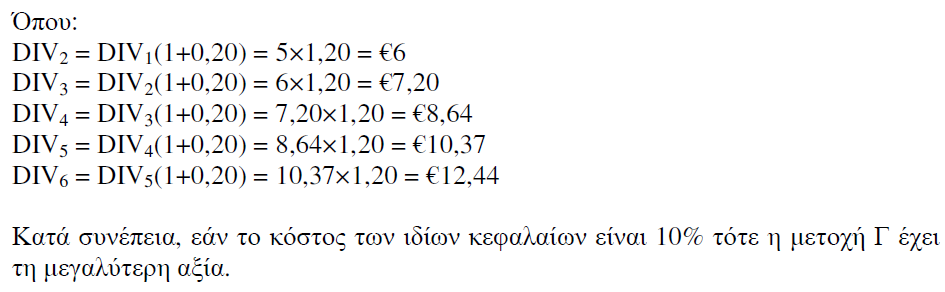 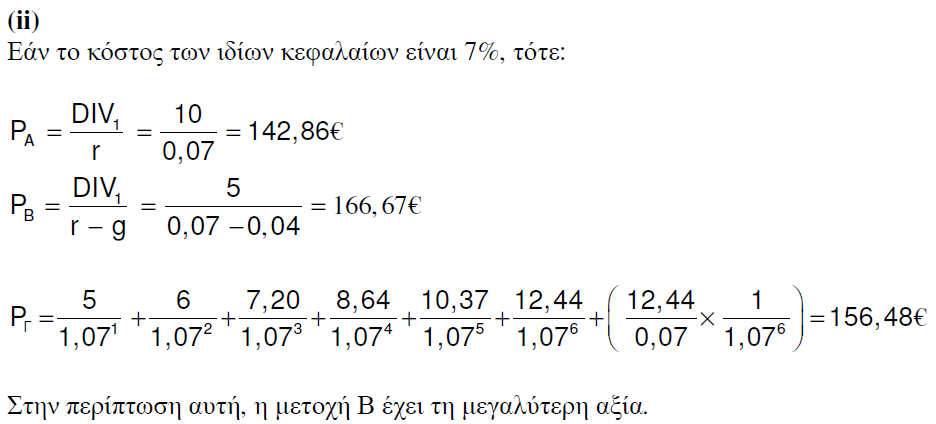 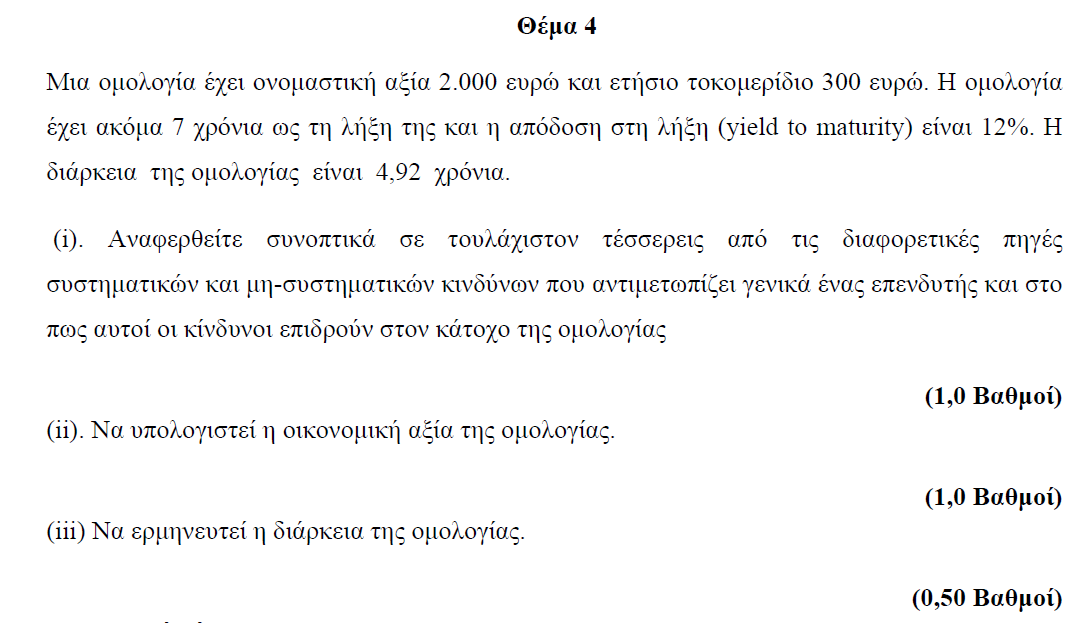 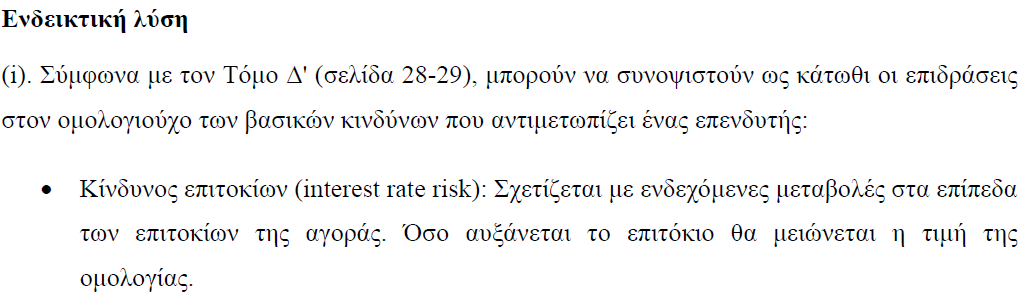 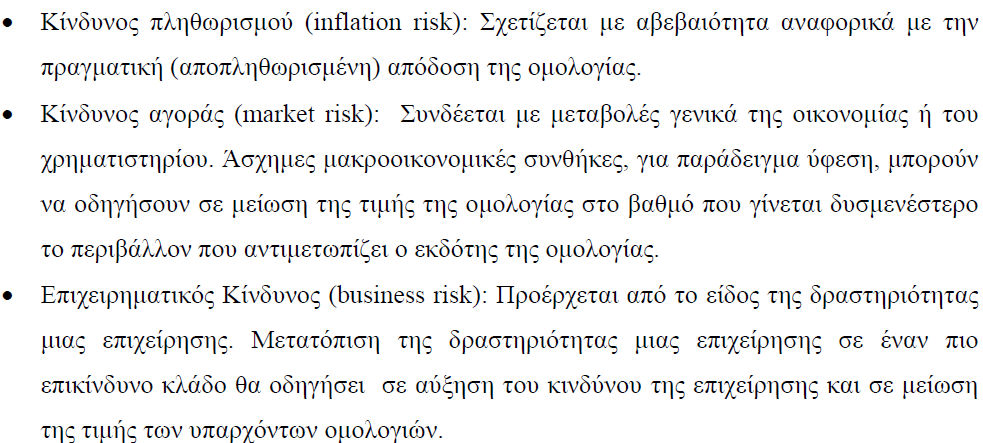 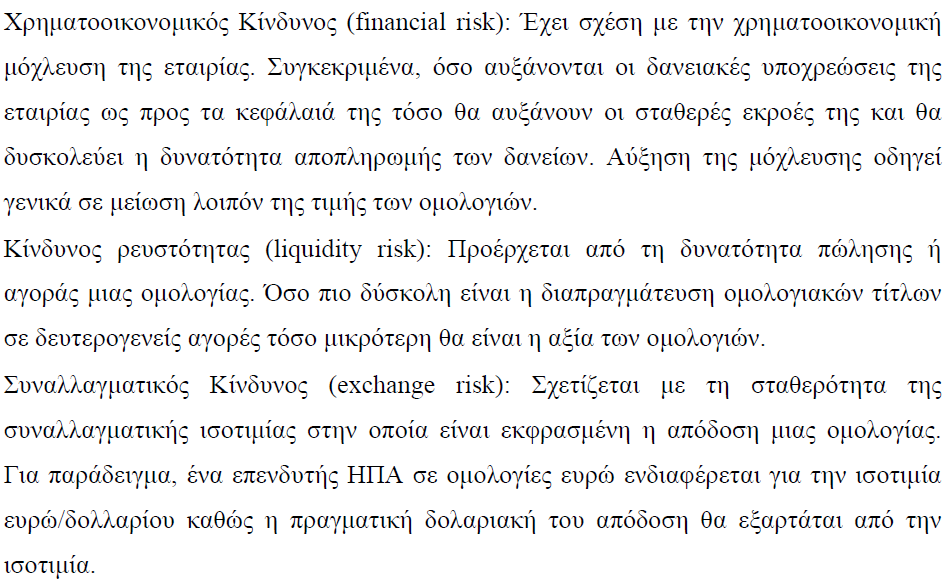 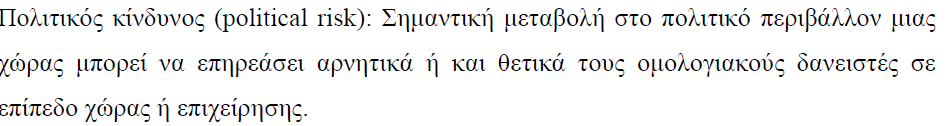 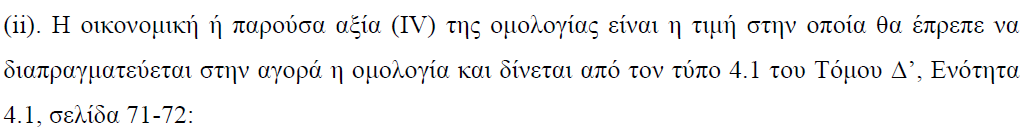 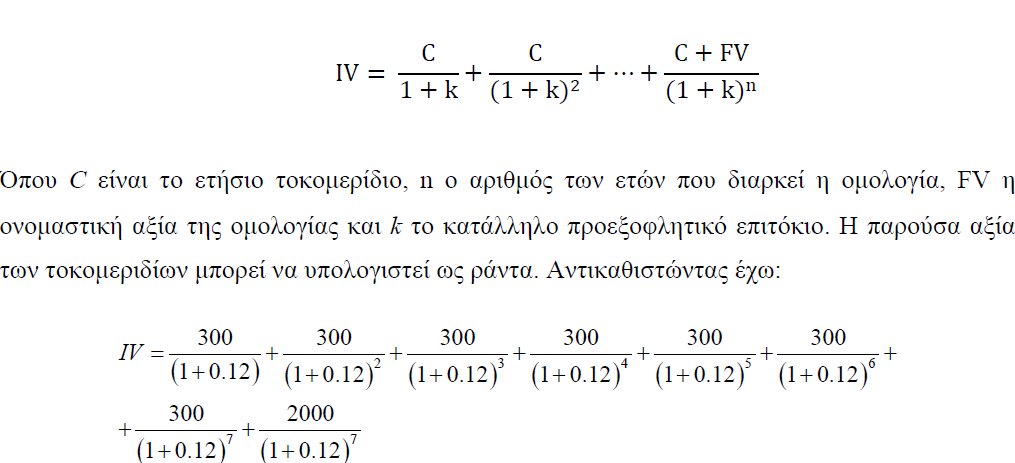 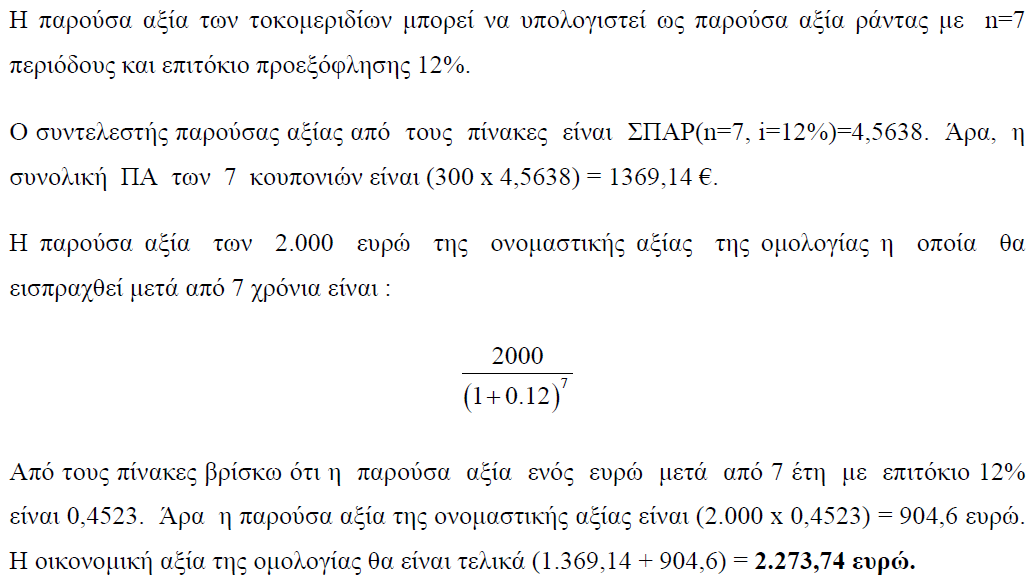 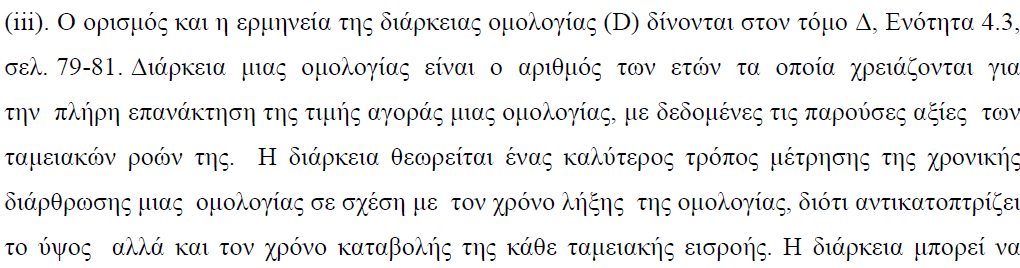 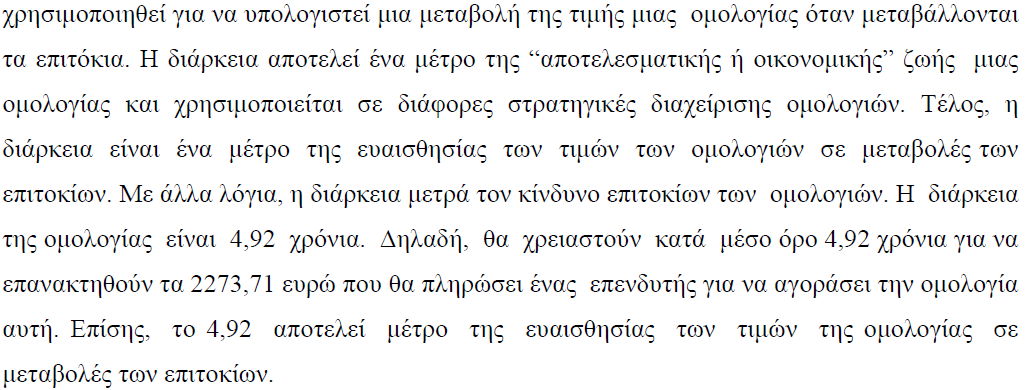